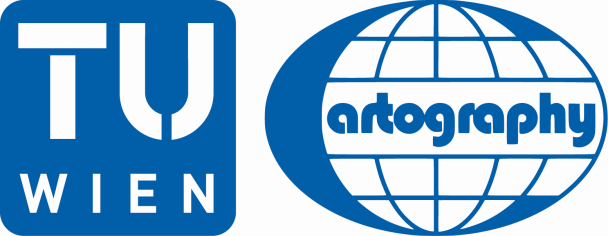 Current research projects
Georg Gartner
Budapest 2016
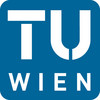 Research Group Cartography
Current Thesis Work


Evaluating performance parameters for mouse/touch 
Interactivity in map use context
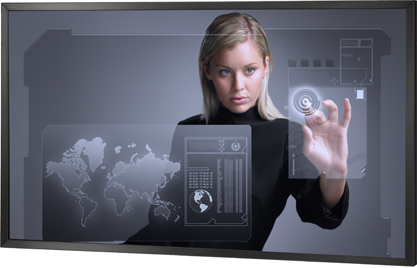 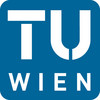 Research Group Cartography
Current Thesis Work


Deriving maps from OSM with meeting cartographic demands
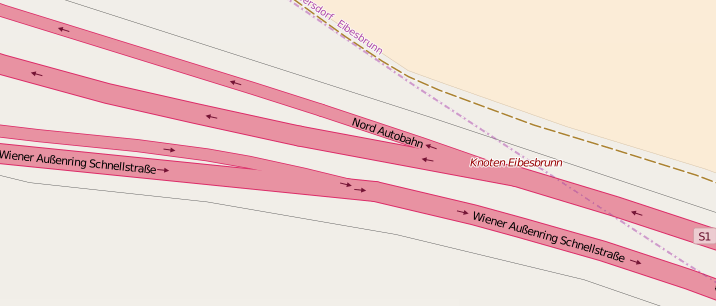 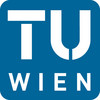 Research Group Cartography
Current Thesis Work


Evaluating OSS use for professional cartographic service 
development
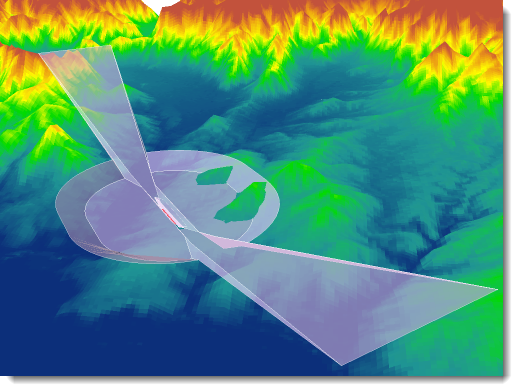 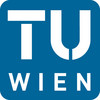 Research Group Cartography
Current Thesis Work


Supporting map interpretation by dedicated legends
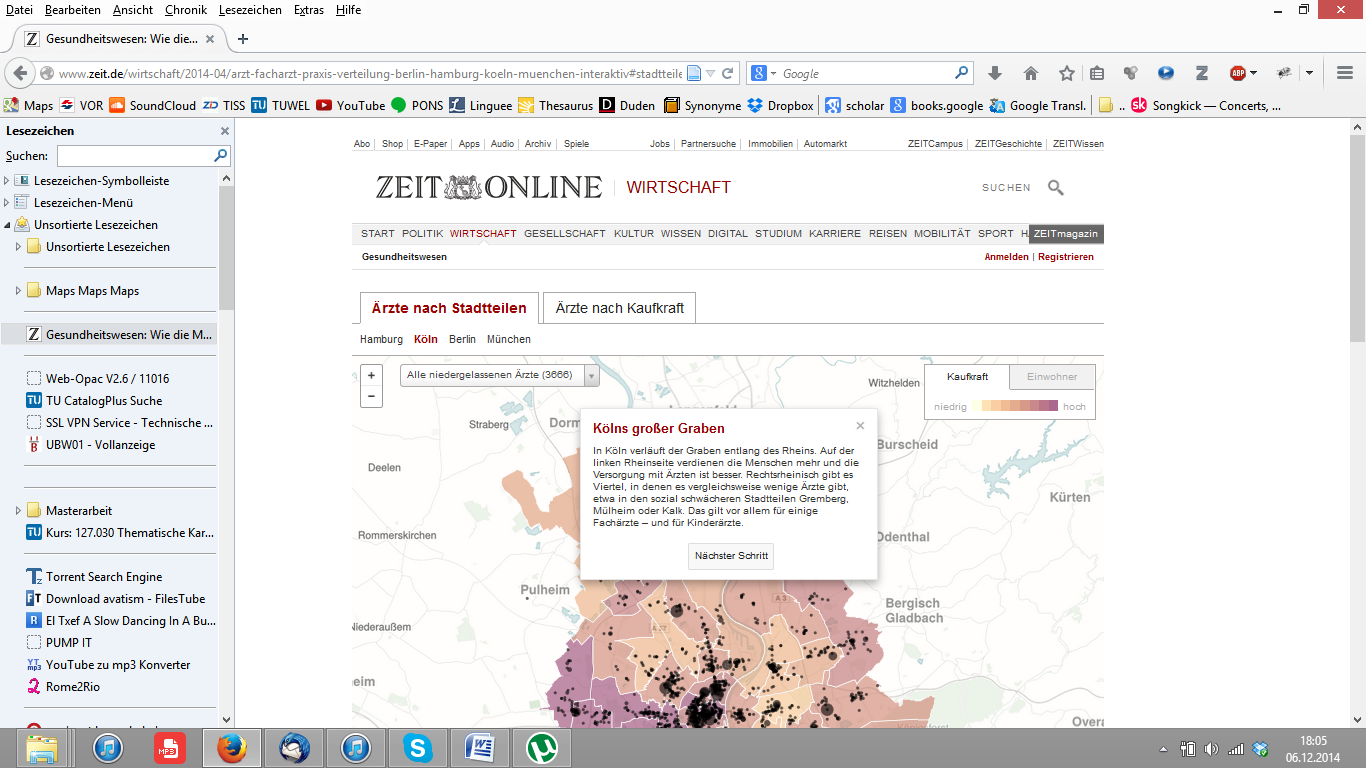 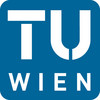 Research Group Cartography
Current Thesis Work


Extracting stops from GPS logs
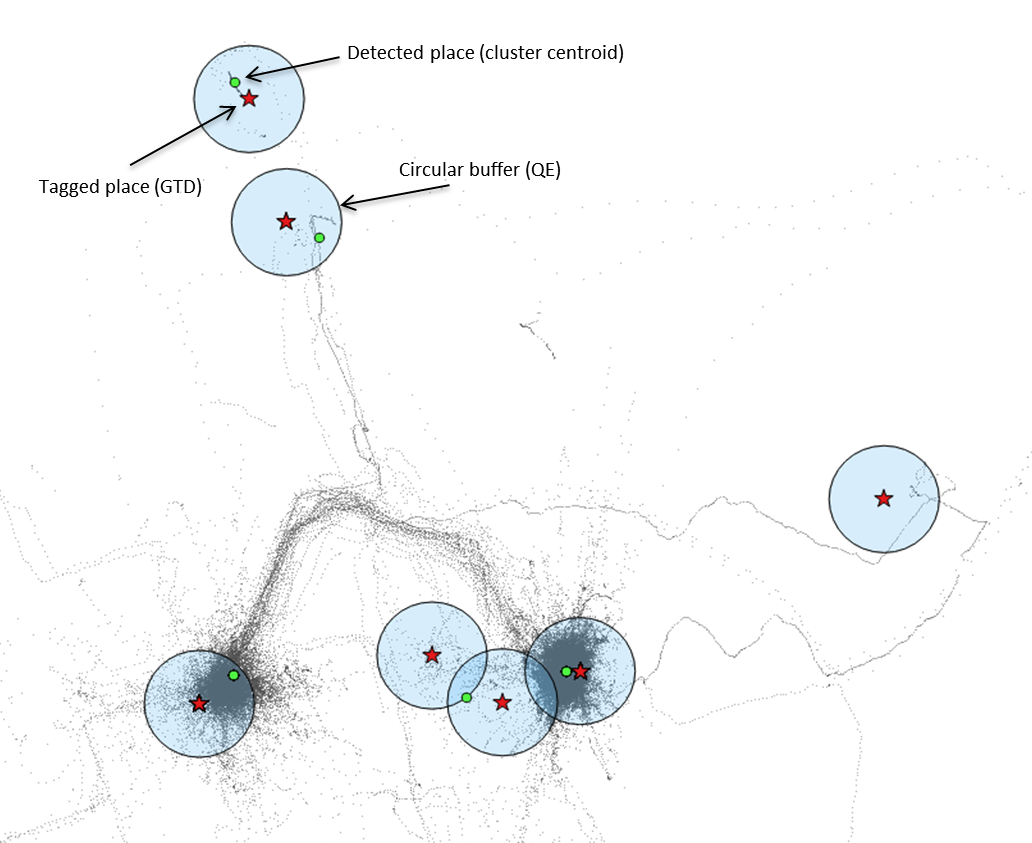 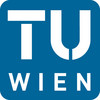 Research Group Cartography
Current Thesis Work


Smart watch pedestrian navigation
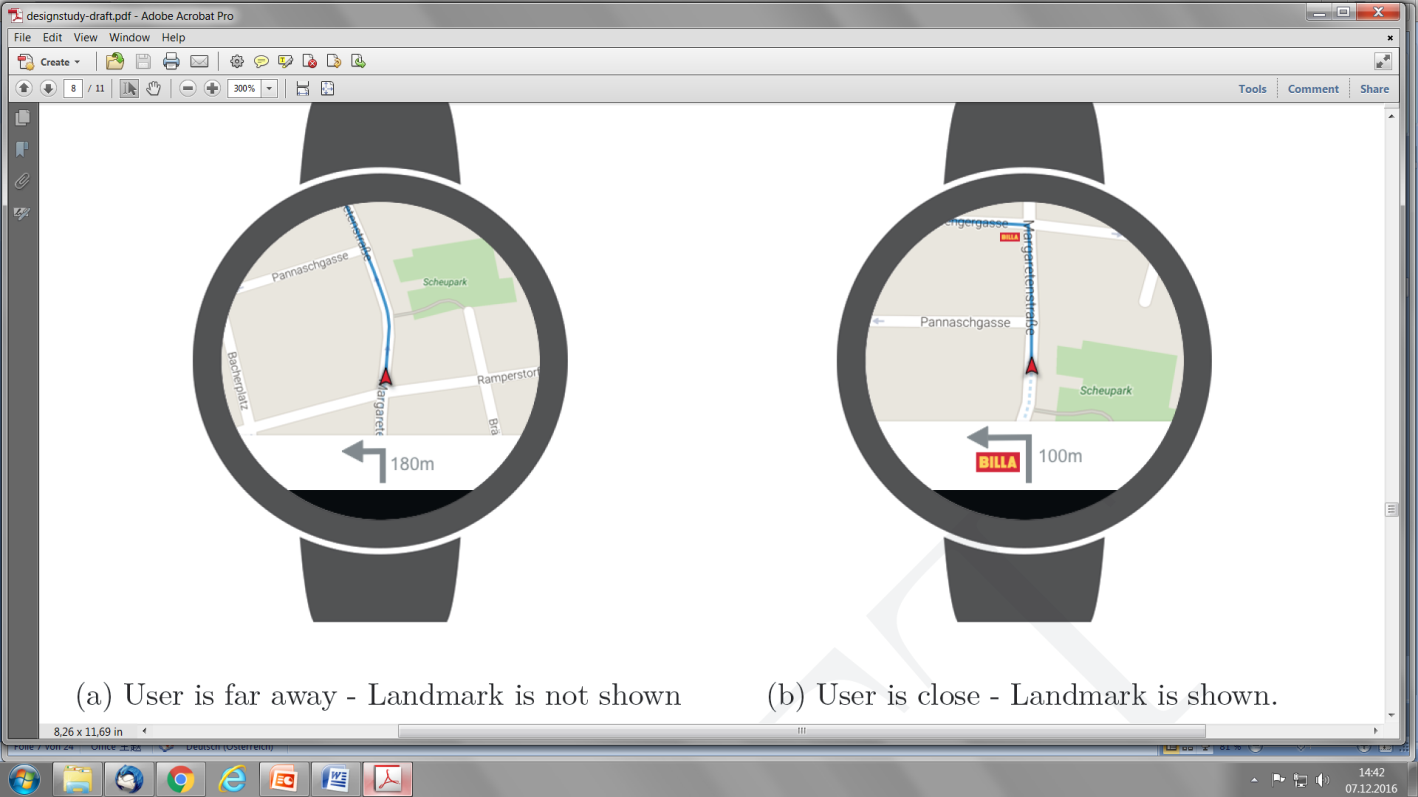 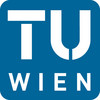 Research Group Cartography
Current Thesis Work


Deriving Indoor Navigation Instructions from BIM
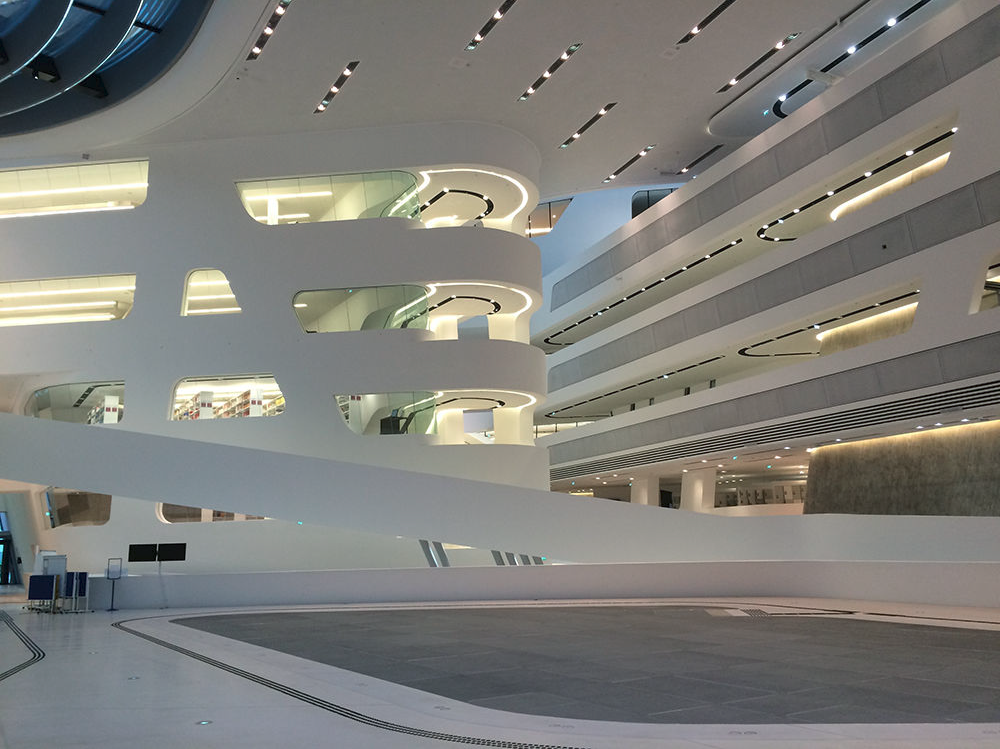 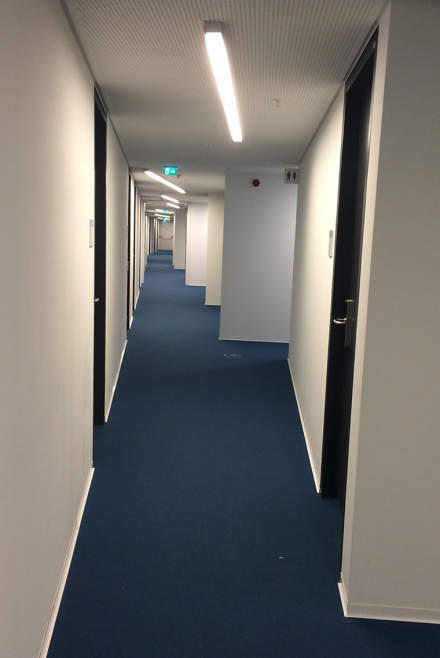 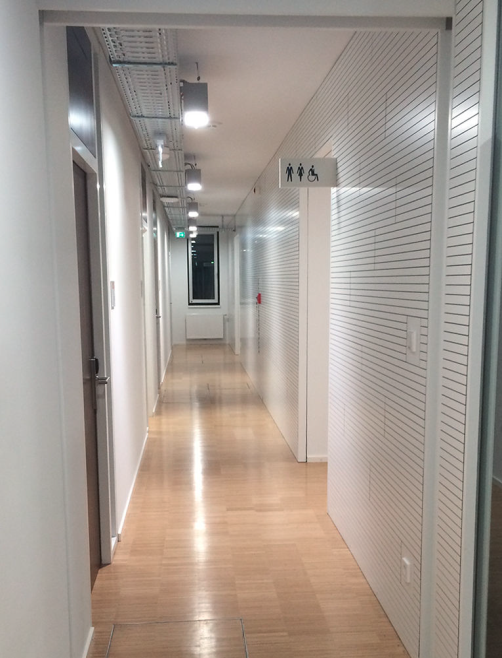 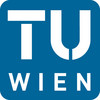 Research Group Cartography
Current Thesis Work


Cartographic Generalisation
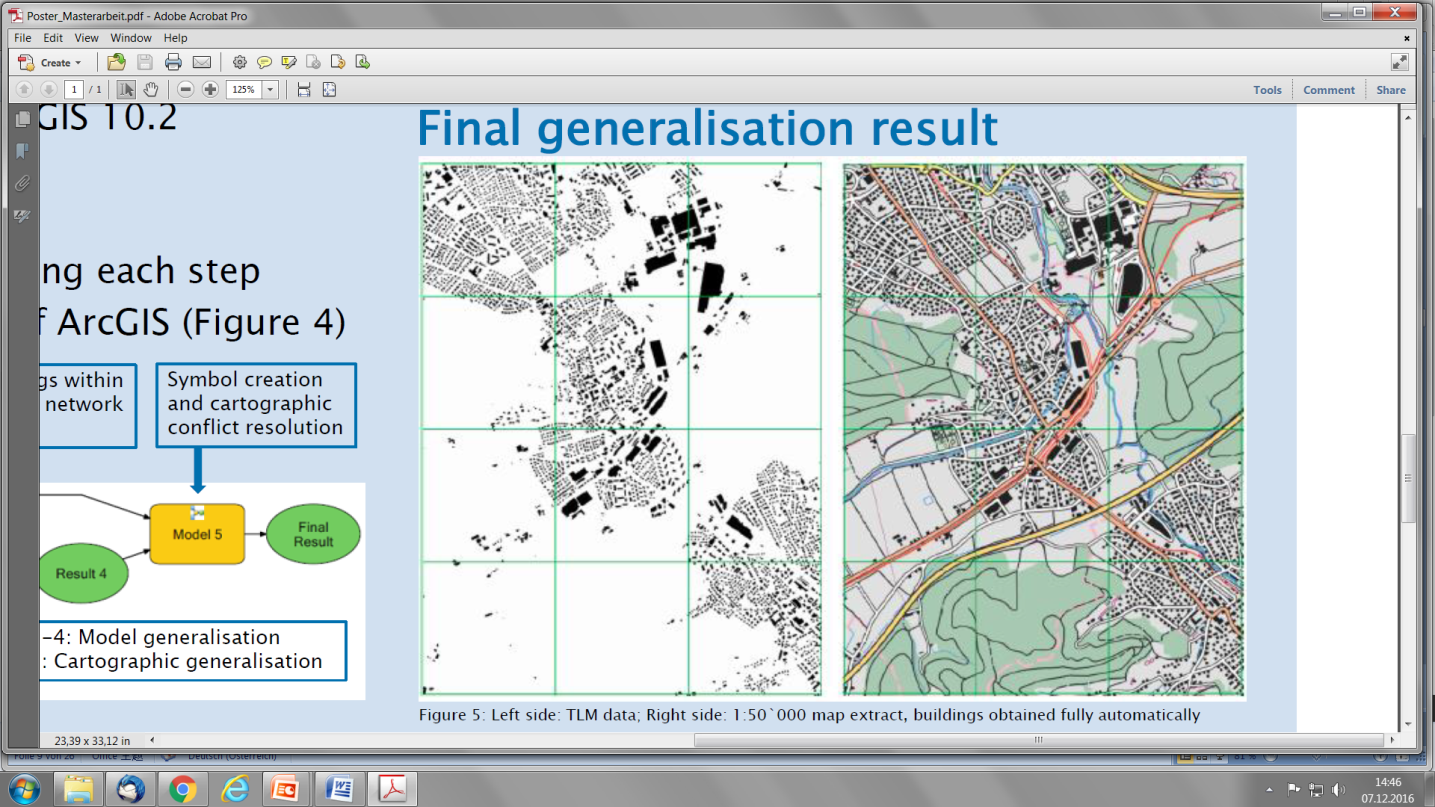 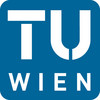 Research Group Cartography
Current Thesis Work


Improving Indoor Navigation by applying signage
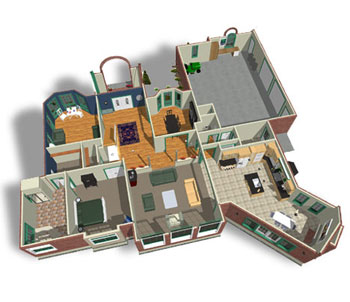 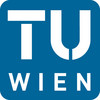 Research Group Cartography
Current Projects GenderAtlas
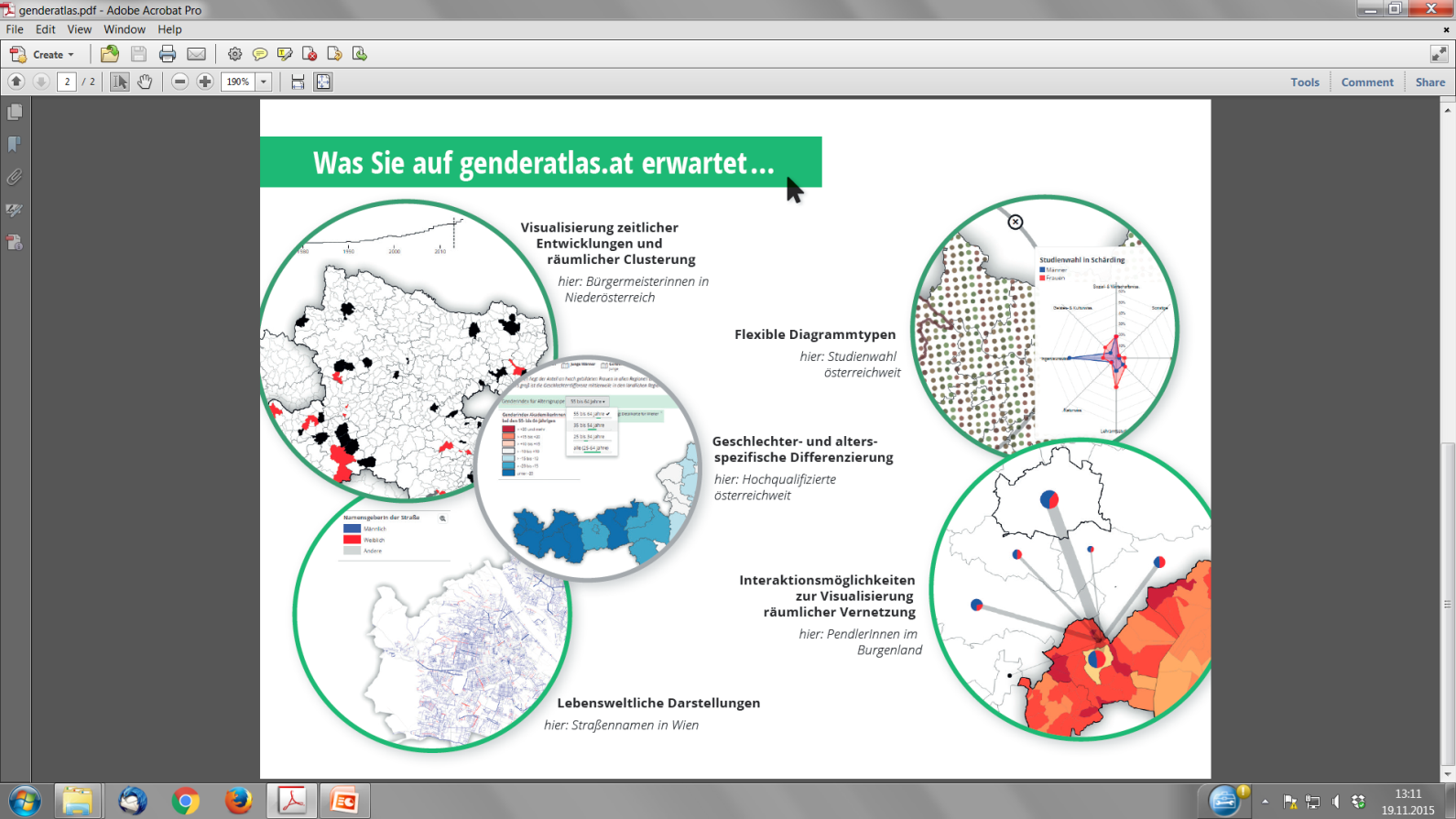 Genderatlas.at
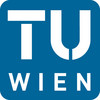 Research Group Cartography
Current Projects GenderAtlas for Schools
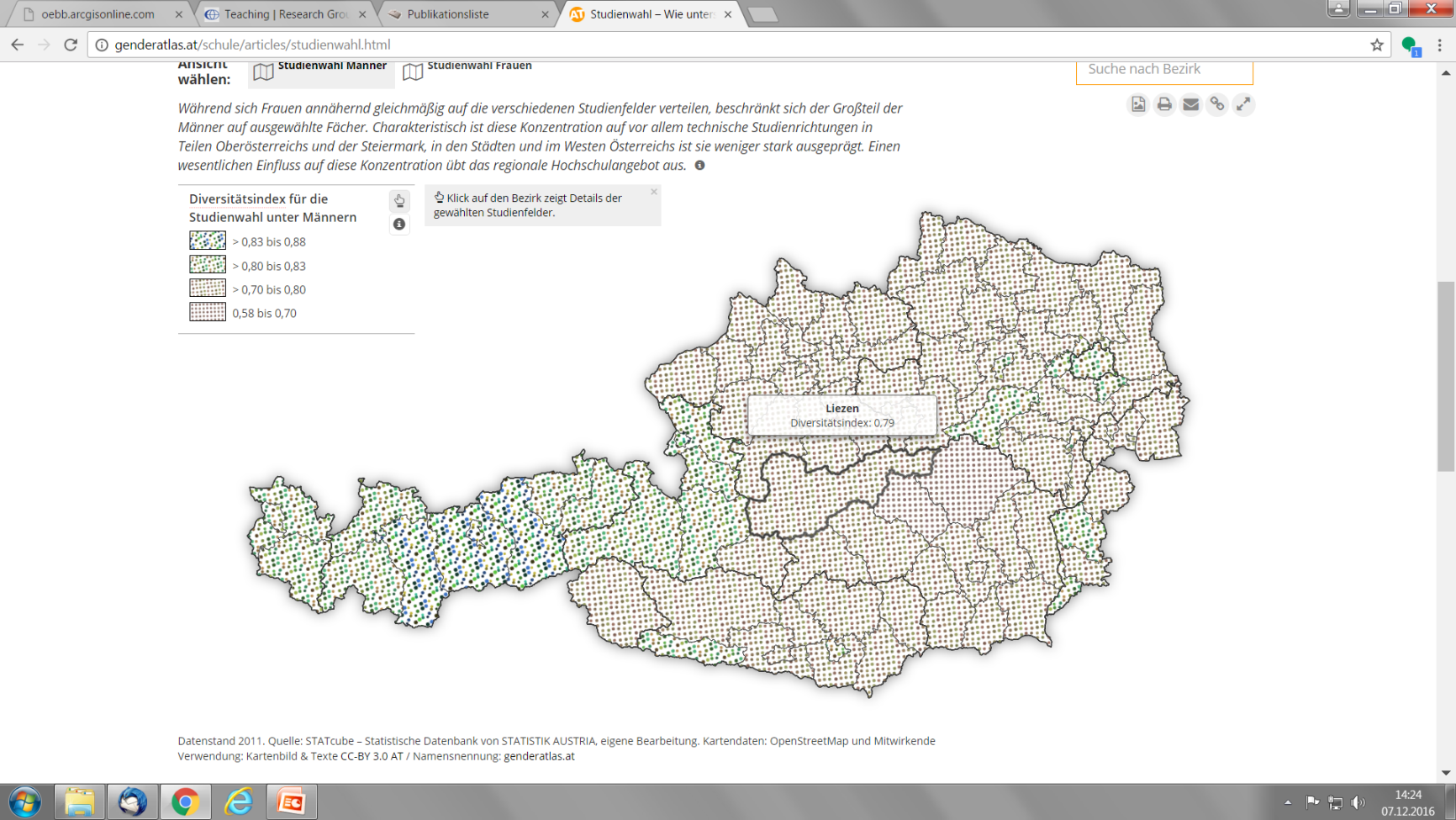 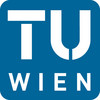 Research Group Cartography
Current Projects basemap.at
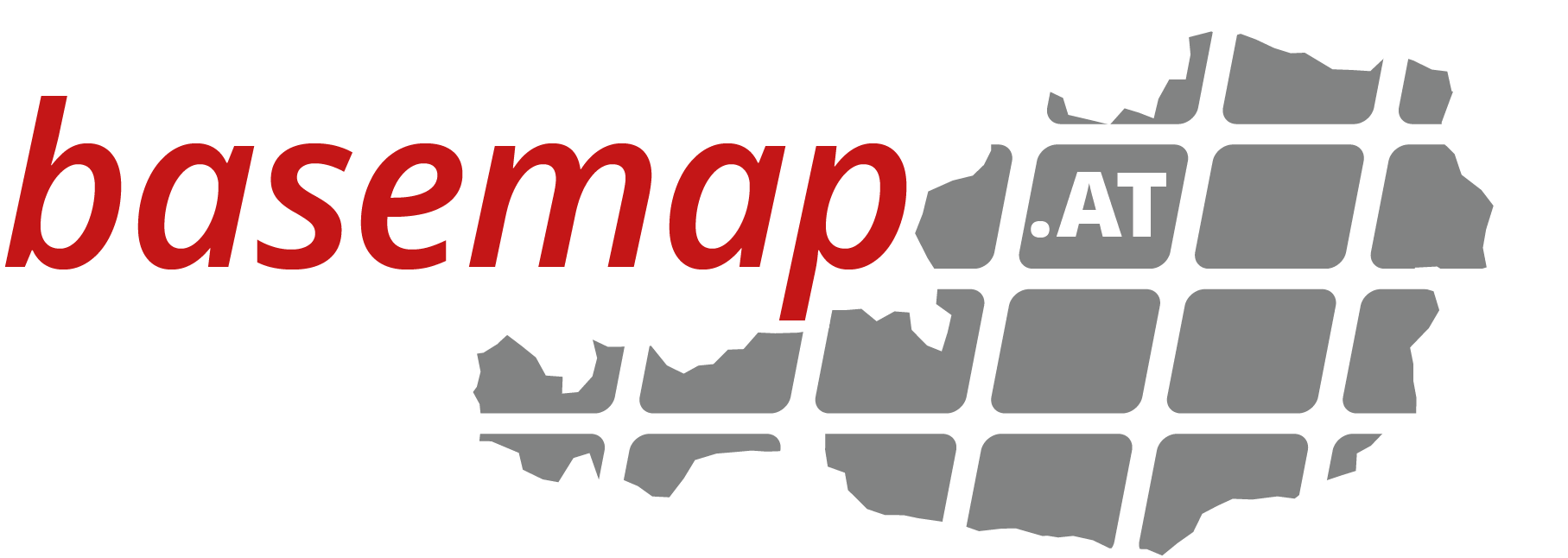 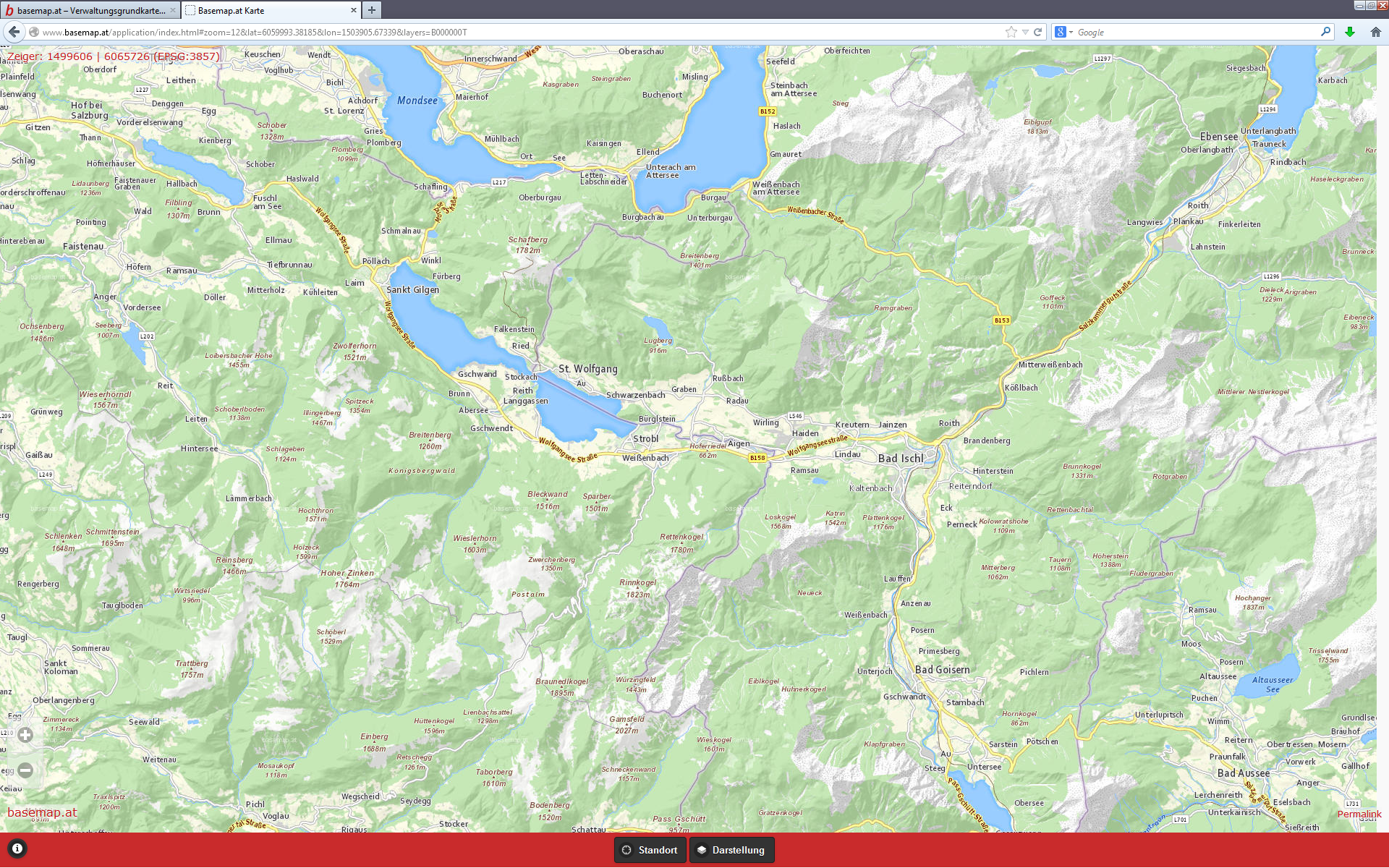 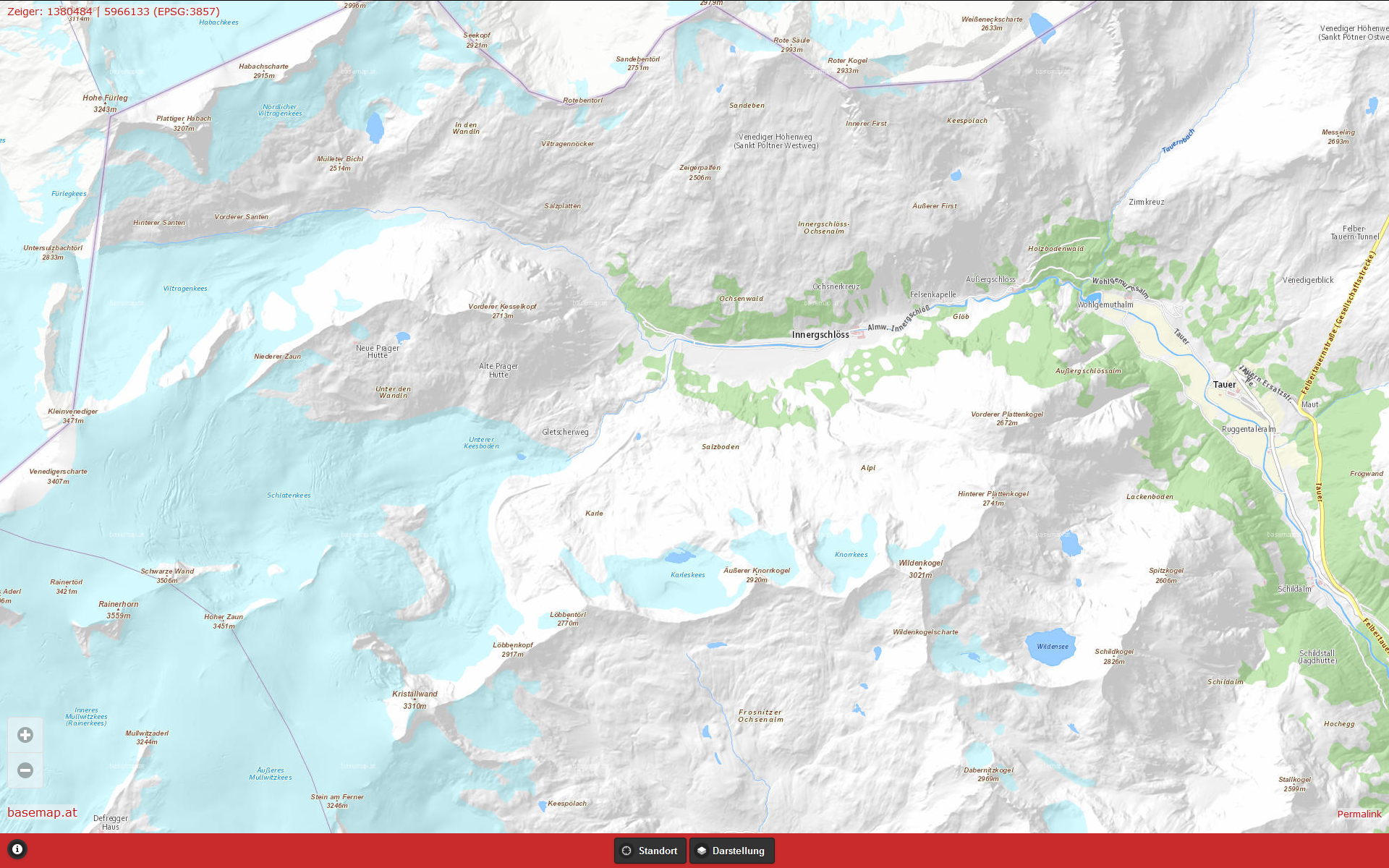 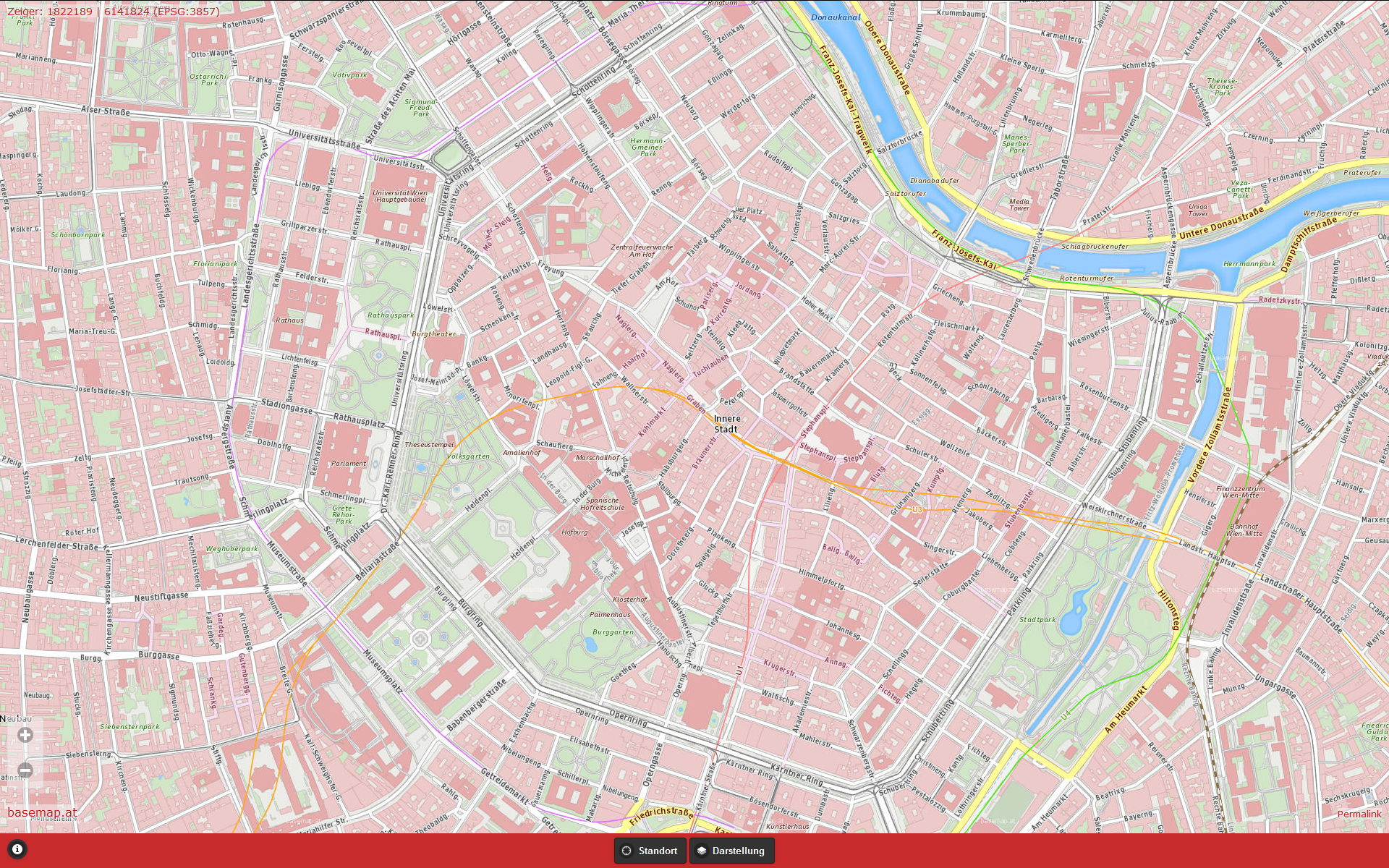 Winner - UN Public Service Award 2014
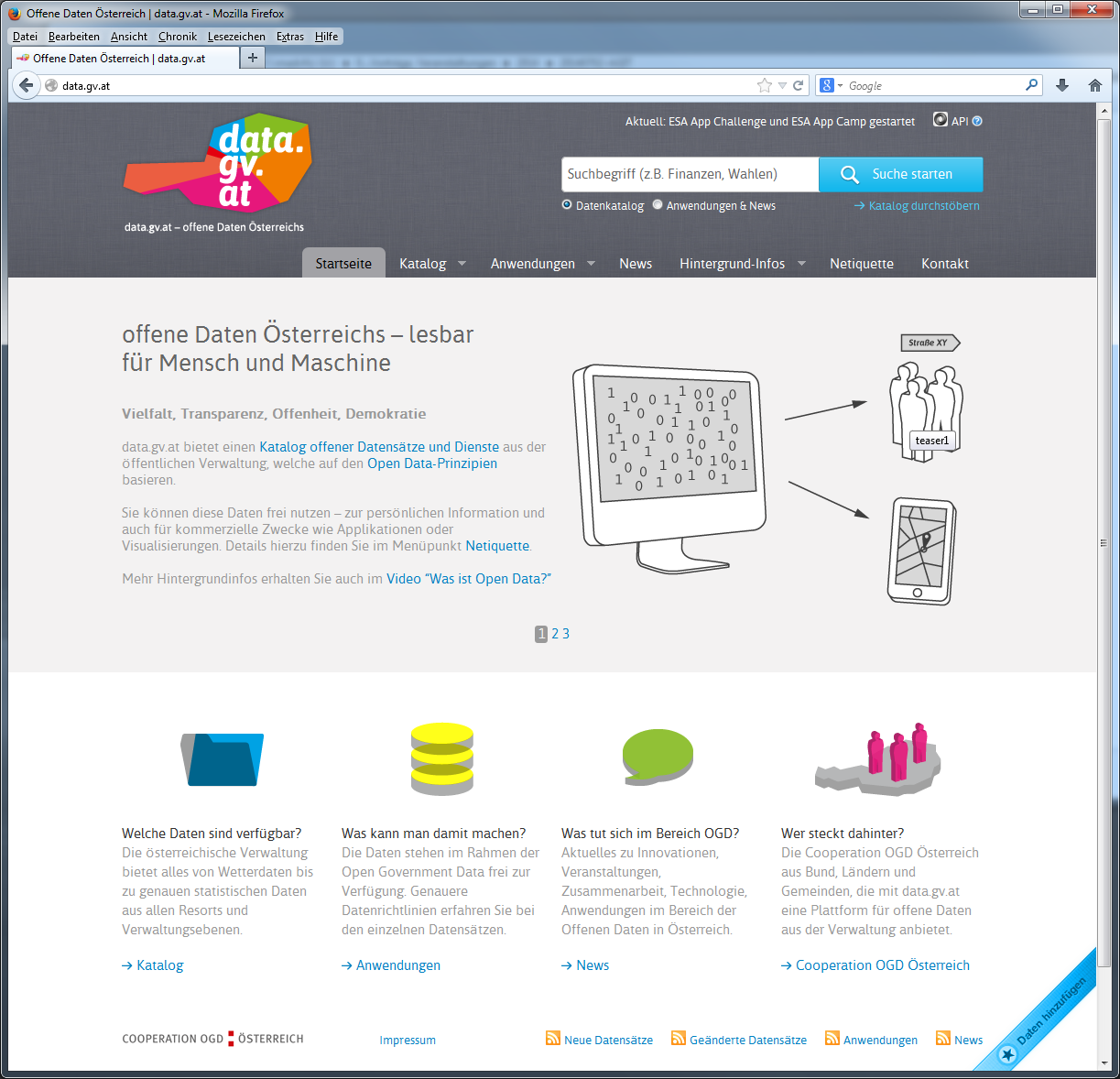 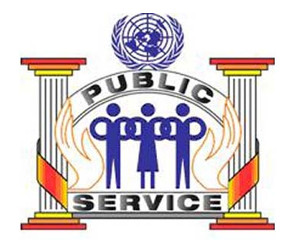 25. Juni 2014
CMG-AE Tagung „Open Data, PSI, INSPIRE“
Mag. Wolfgang Jörg              Status: public
17
[Speaker Notes: data.gv.at hat im Juni 2014 den UN Public Service Award 2014 gewonnen]
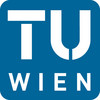 Research Group Cartography
Current Projects Context-aware Location-based Services
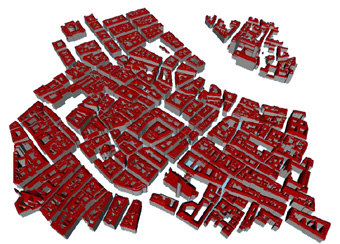 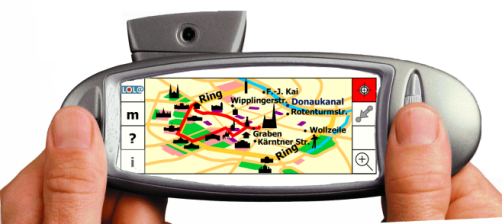 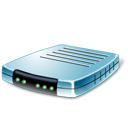 ARCHITECTURE
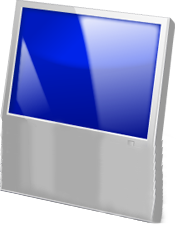 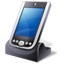 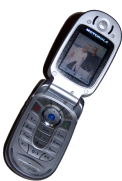 CLIENT
Navigation Guidance
Interaction & Annotation
Positioning
Modeling and Communication
User Tracking
Multi-sensor Fusion Model
Context-aware Route Calculation
Context-aware Route Communication
Gathering real-time information
Context Gathering & Reasoning
Data Mining & Analyzing
Accumulating historical data
Typology
Tracking/Interaction Database
SMART ENVIRONMENT
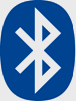 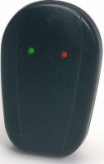 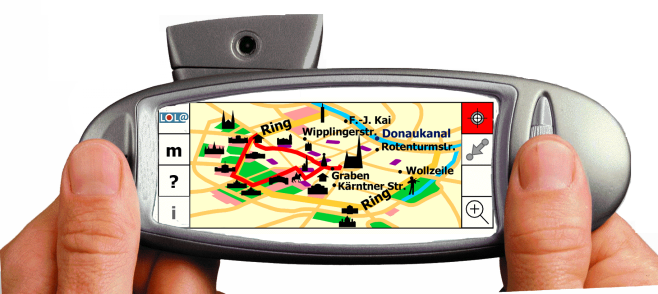 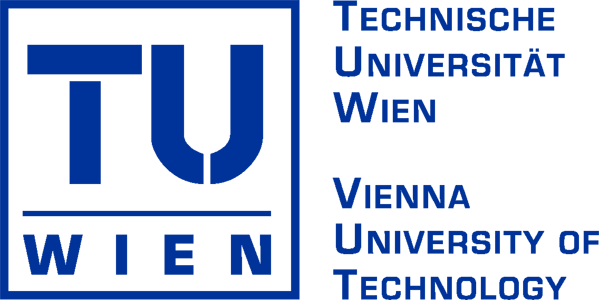 Behaviour modelling: agglomerative hierarchical clustering
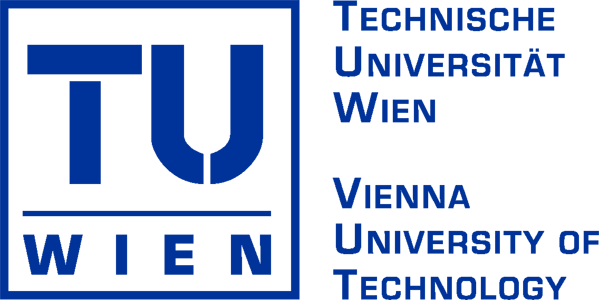 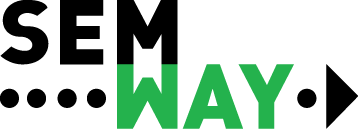 ..engineering the semantic dimension
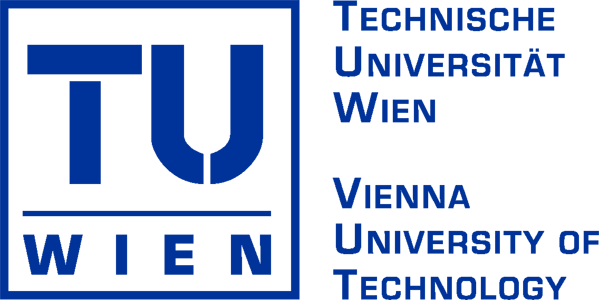 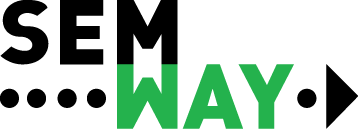 the „keyhole“ problem
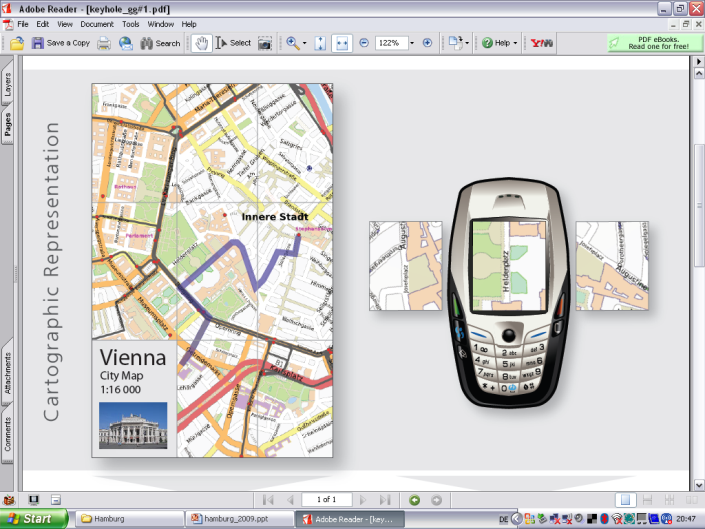 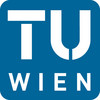 Research Group Cartography
Current Projects Emotional Mapping
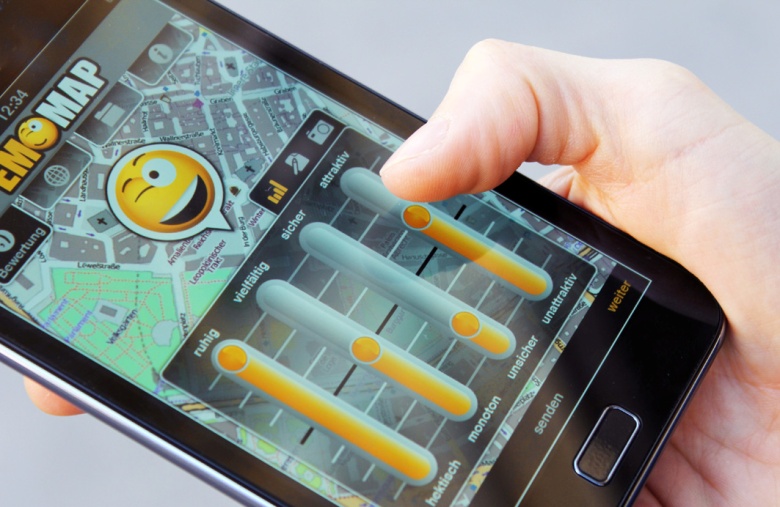 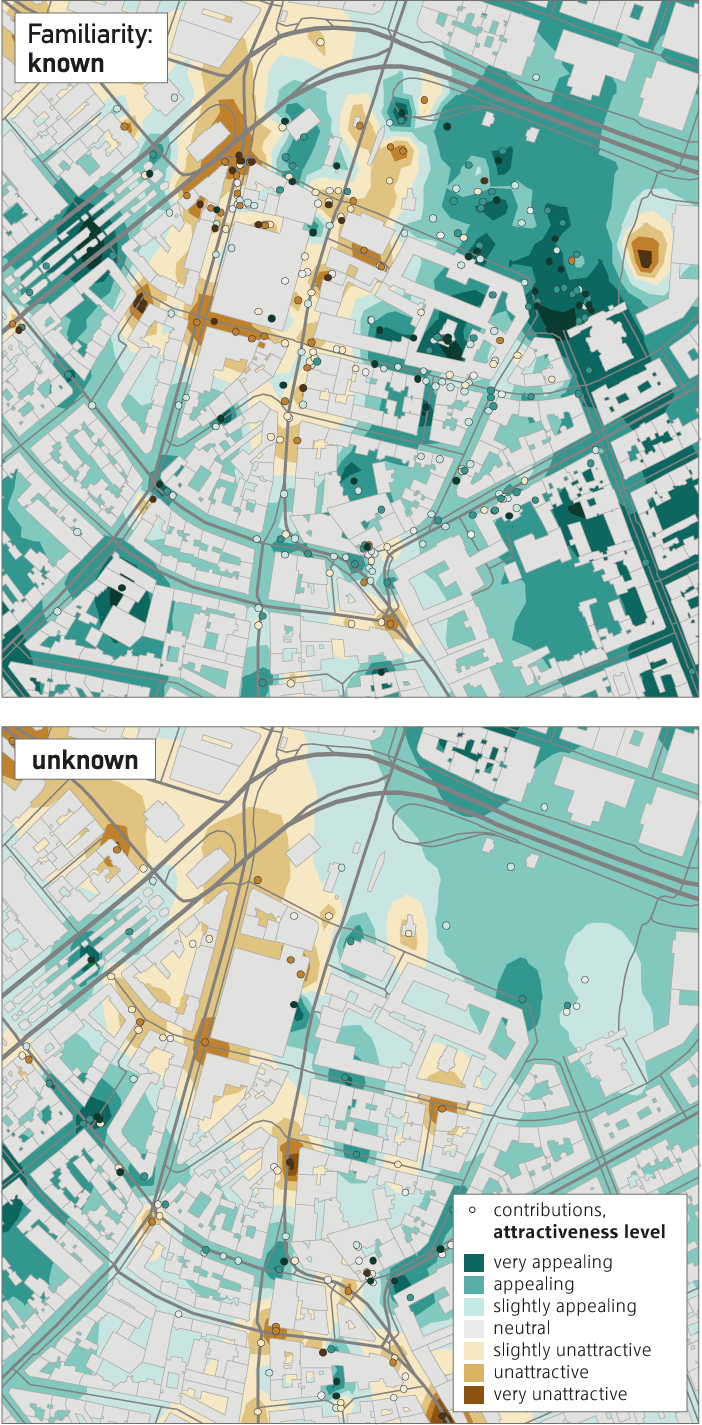 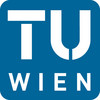 Research Group Cartography
Openemotionmap.org
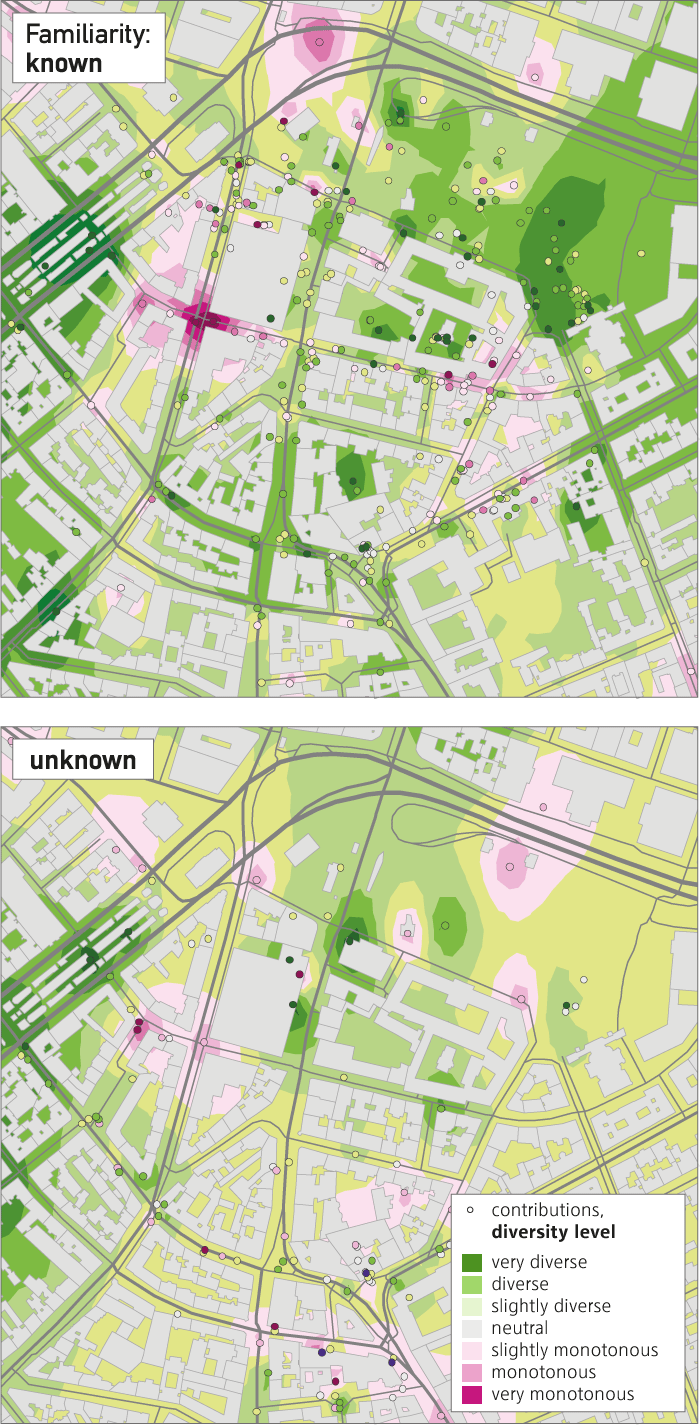 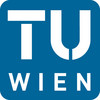 Research Group Cartography
Openemotionmap.org
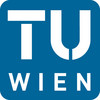 Research Group Cartography
Current Projects Indoor Maps ÖBB Railway Stations
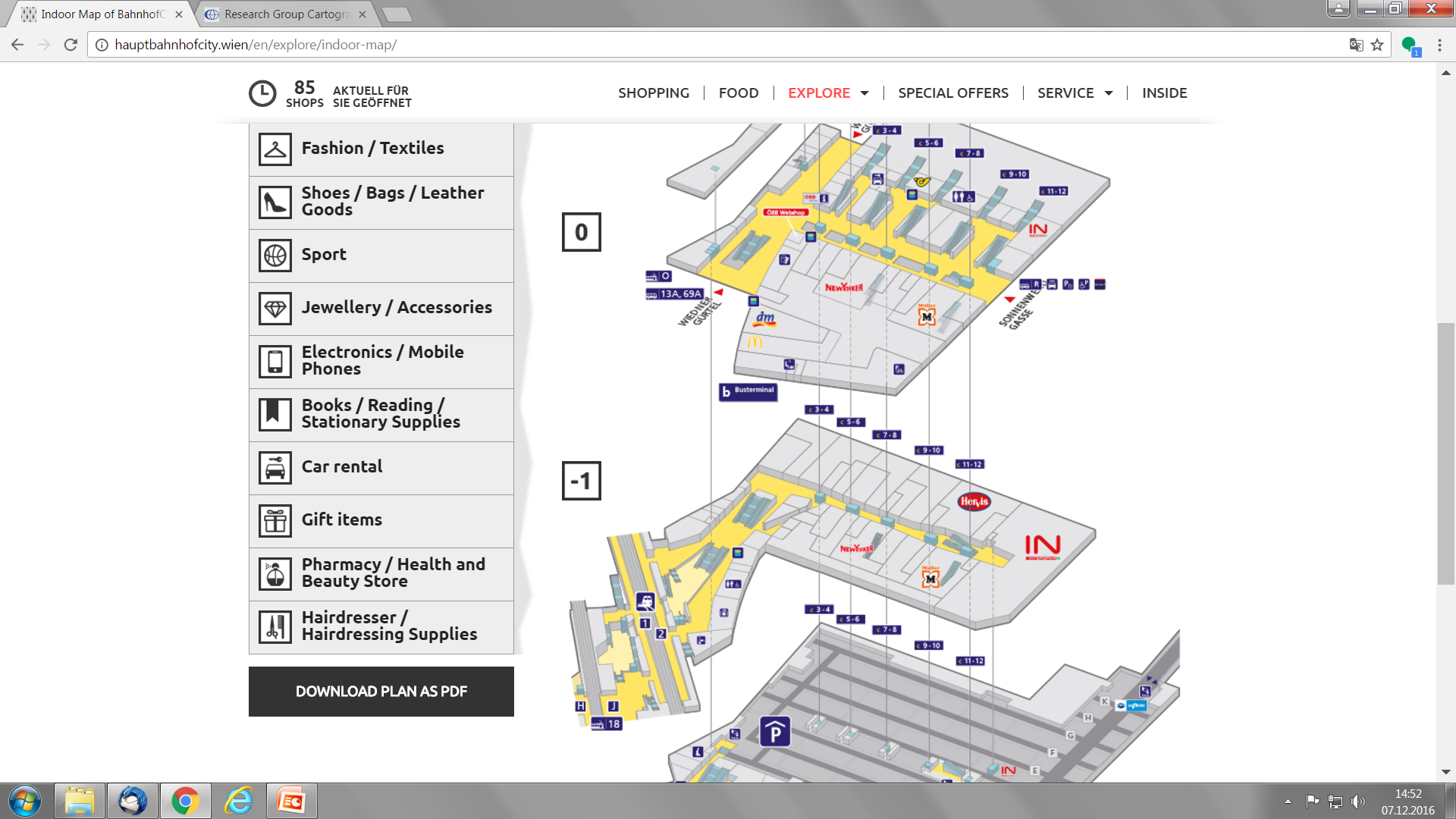 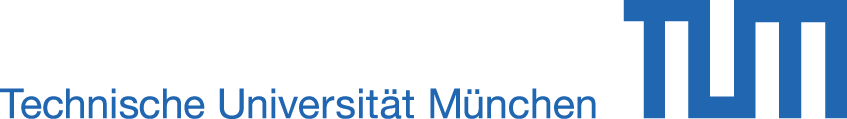 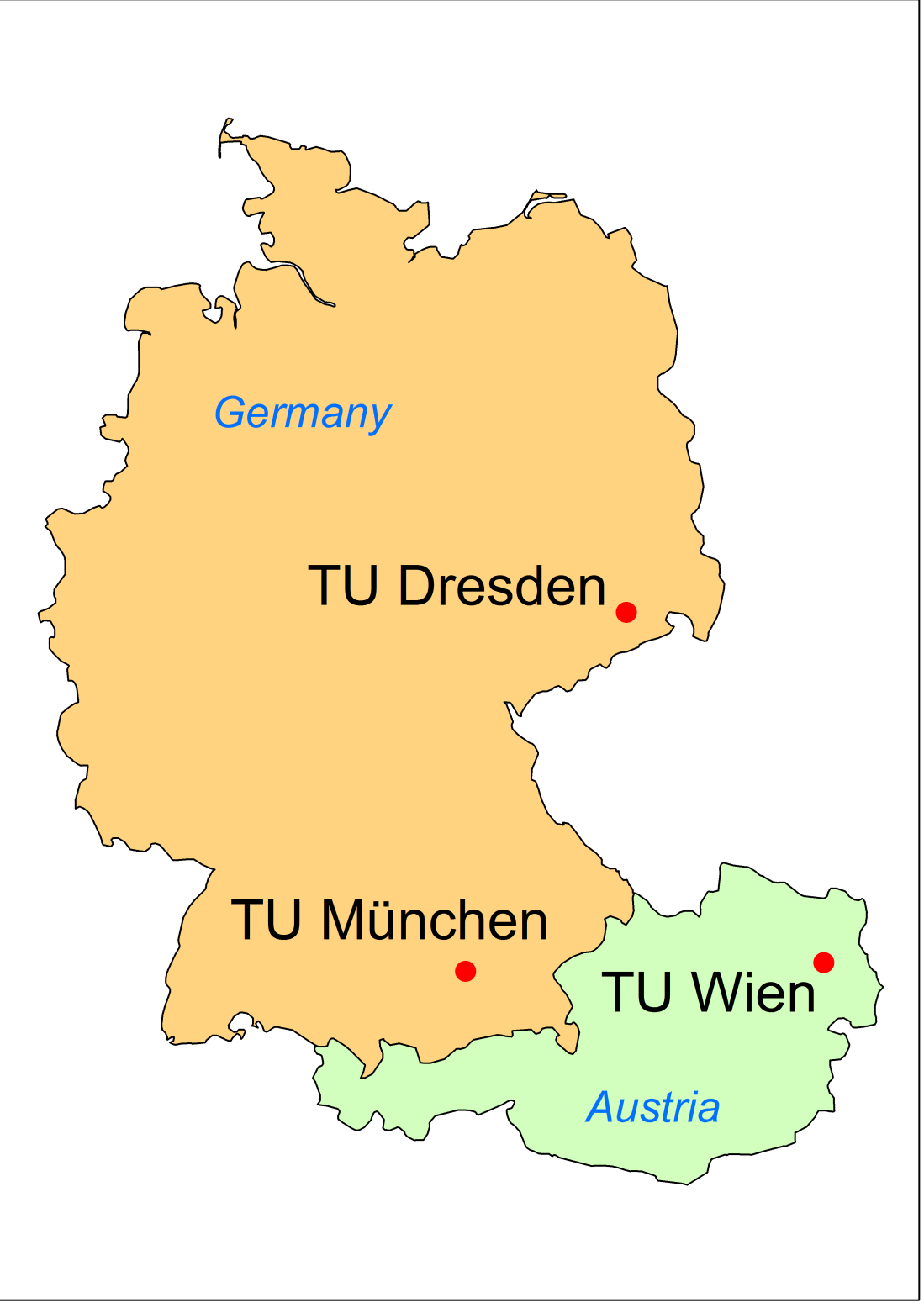 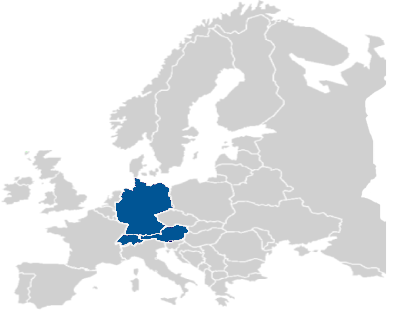 International Master „Cartography“
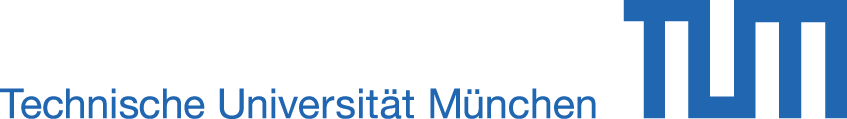 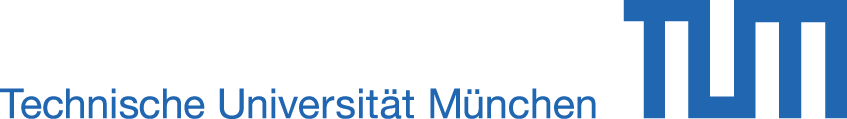 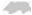 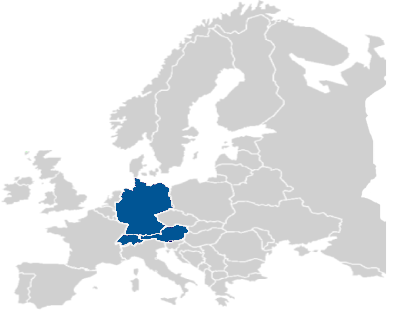 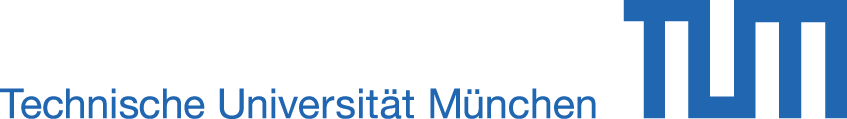 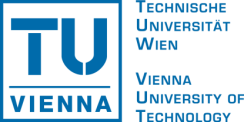 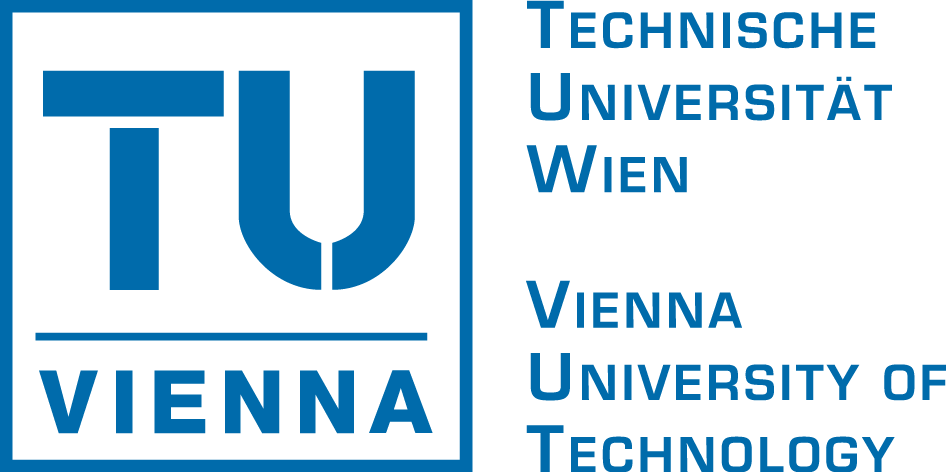 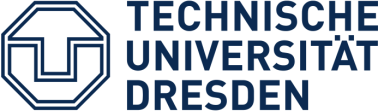